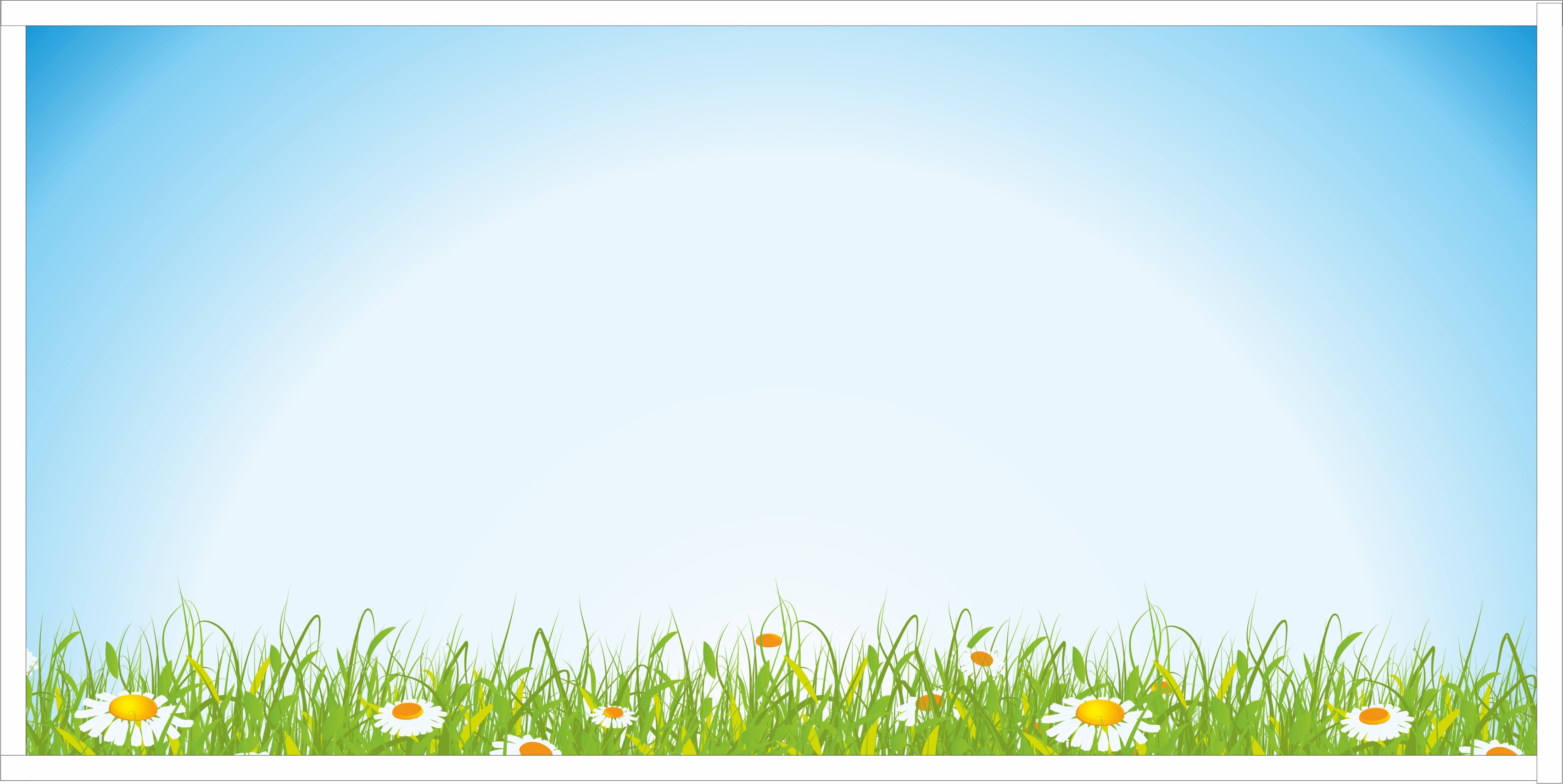 «Цветовод»
Выбор профессии сложный и значимый в жизни любого человека. Ребята познакомились с новой и интересной профессией цветовод. Ребята узнали, какие растения наиболее благоприятны для нашего климата, как правильно высаживать рассаду цветов и ещё очень много интересного их ждёт впереди.